PROJEKTS “4XMĀKSLA” Mākslas skolas pedagogu un skolēnu prasmju pilnveidošana radošās industrijas attīstīšanai sadarbības partneru teritorijās
Projekta Nr. 18-00-A019.332-000004
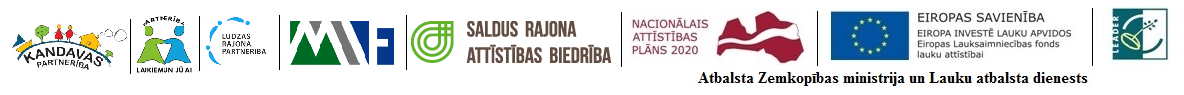 4XMĀKSLA
Projekta kopējais finansējums 99611,83 EUR 
Projekts ilgst līdz 2021. gada 1. martam
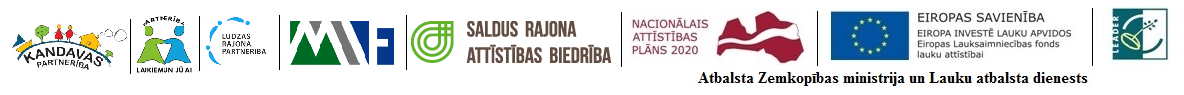 Projekta mērķis
veicināt radošās industrijas attīstību sadarbības partneru teritorijās, pilnveidojot mākslas skolu pedagogu profesionālās kompetences, skolēnu māksliniecisko iemaņu attīstību, organizējot izglītojošus pasākumus un iesaistot vietējo sabiedrību
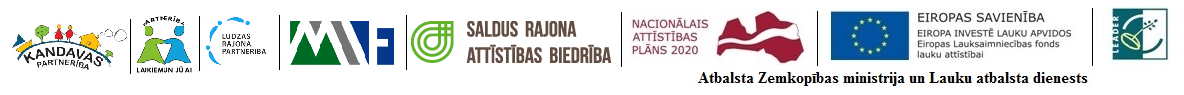 Projekta partneri
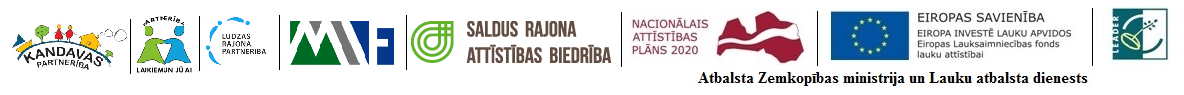 Projekta aktivitātes
Vasaras plenērs Engurē «Izglezno Enguri» (2018)
Vasaras nometne Madonā «4xmāksla» (2018)
Apmācības – meistarklases «4xmāksla Ludzā - I» (2018)
Ledus mākslas festivāls Engurē (2019)
Radošo eksperimentu nedēļa 2019
Apmācības – meistarklases «4xmāksla Ludzā - II» (2019)
Amatu dienas Kandavā (2019)
Keramikas simpozijs (2020)
Gleznošanas plenērs pieaugušajiem «Varakļānu un Cesvaines pils atspulgi gleznās» (2020)
Radošo darbu un plenēra mākslas darbu ceļojošā izstāde. (2020, 2021)
Sagaidāmie rezultāti
Noorganizētas dažādu mākslas virzienu izglītojošas aktivitātes, pilnveidojot gan pedagogu prasmes, gan skolēnu mākslinieciskās iemaņas, iesaistot vietējos māksliniekus un radot ieskatu daudzveidīgajā radošajā industrijā;
Iegādāti pamatlīdzekļi: Oforta prese JS-60, Grafisko planšetu komplekts, Smilšu animācijas galdi (10 gab.), Formātzāģis, 10 izstādes podesti, Raku krāsns.
Noorganizēta projektā radīto mākslas darbu ceļojošā izstāde sadarbības partneru teritorijās;
Dažādoti vietējās sabiedrības izglītošanas un kultūras pasākumi organizēto aktivitāšu ietvaros – izstādes, atvērtās lekcijas un diskusijas.
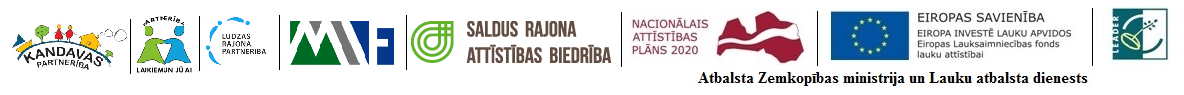 Vasaras plenērs Engurē «Izglezno Enguri» 23.-26. jūlijs, 2018
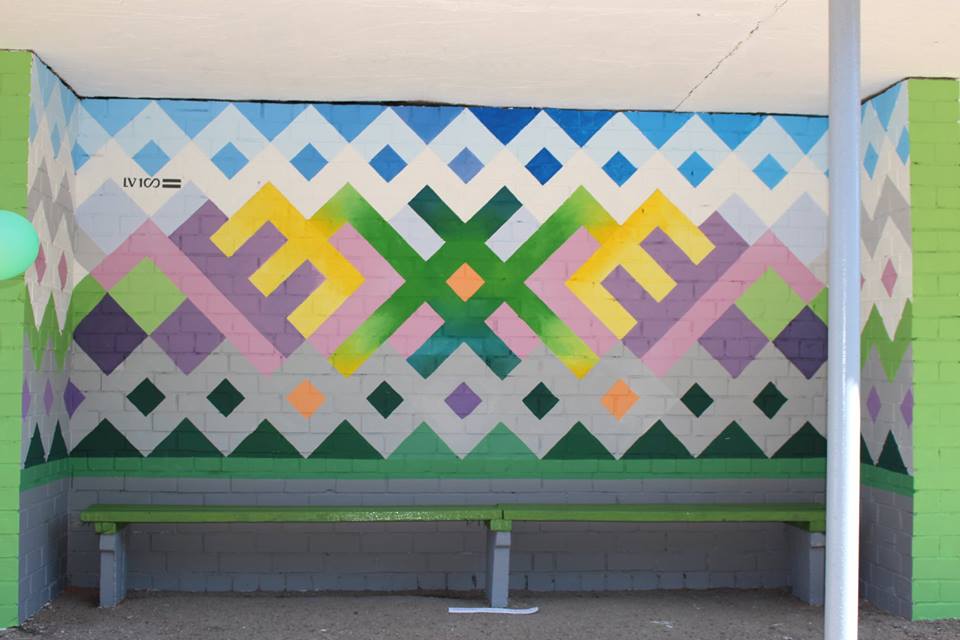 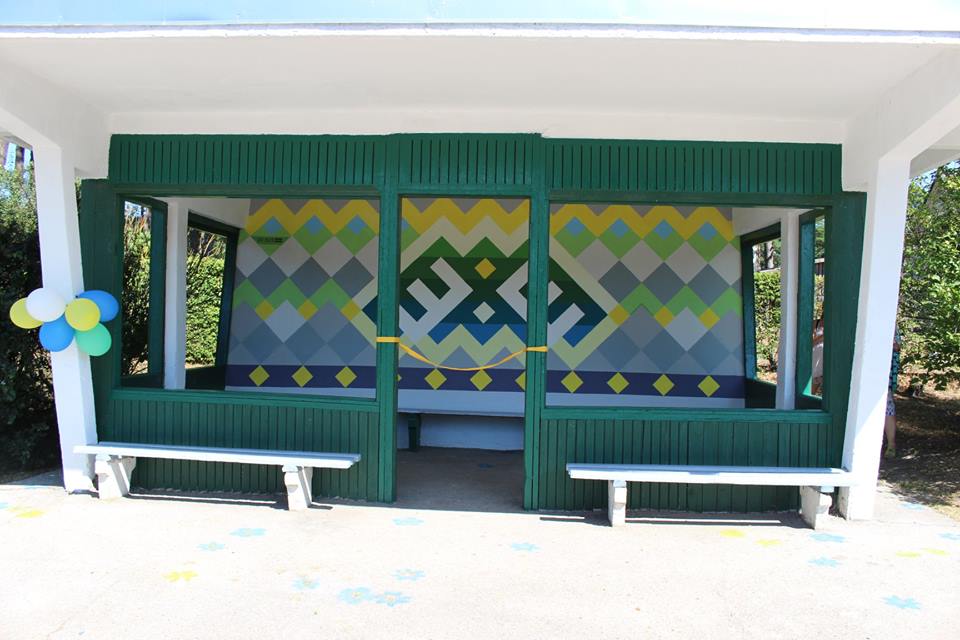 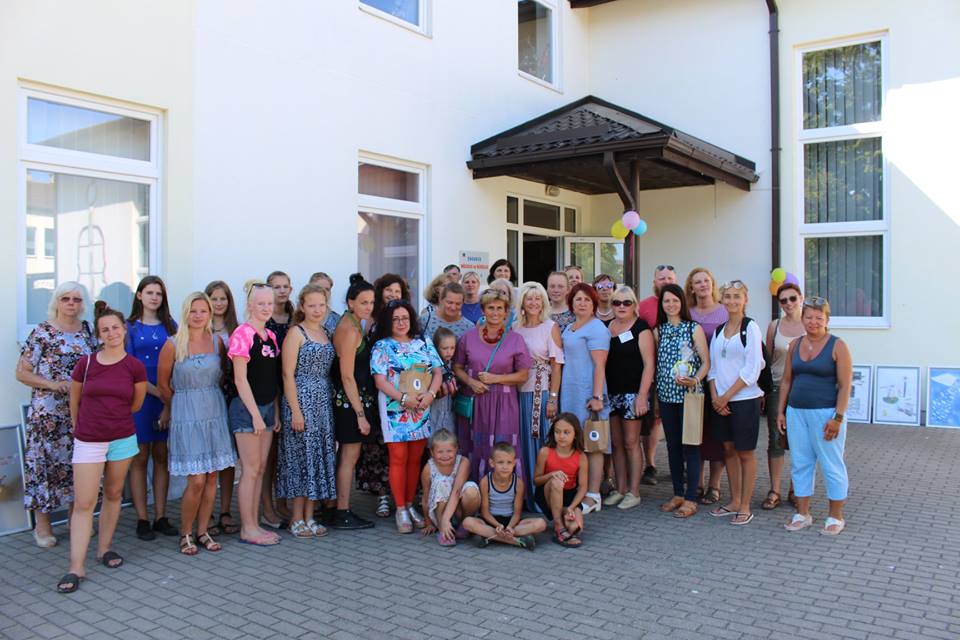 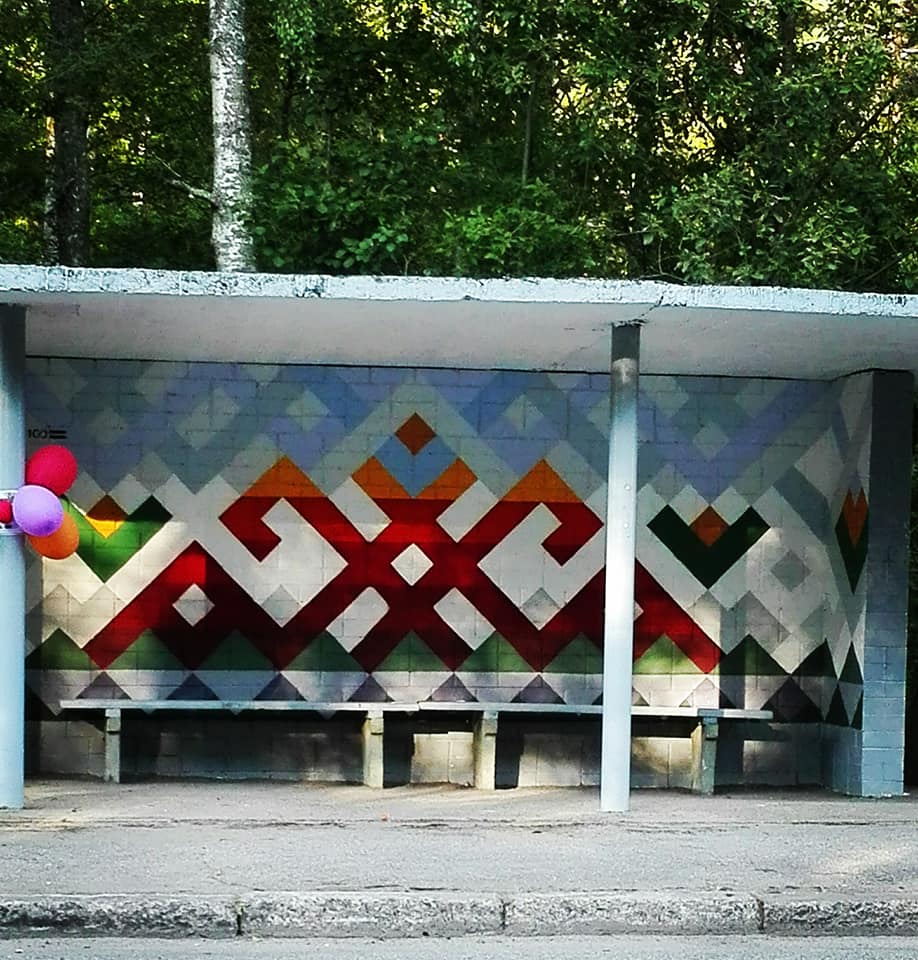 Pieturu skices veidojusi māksliniece Natālija Balode
Vasaras nometne «4xmāskla» Madonā
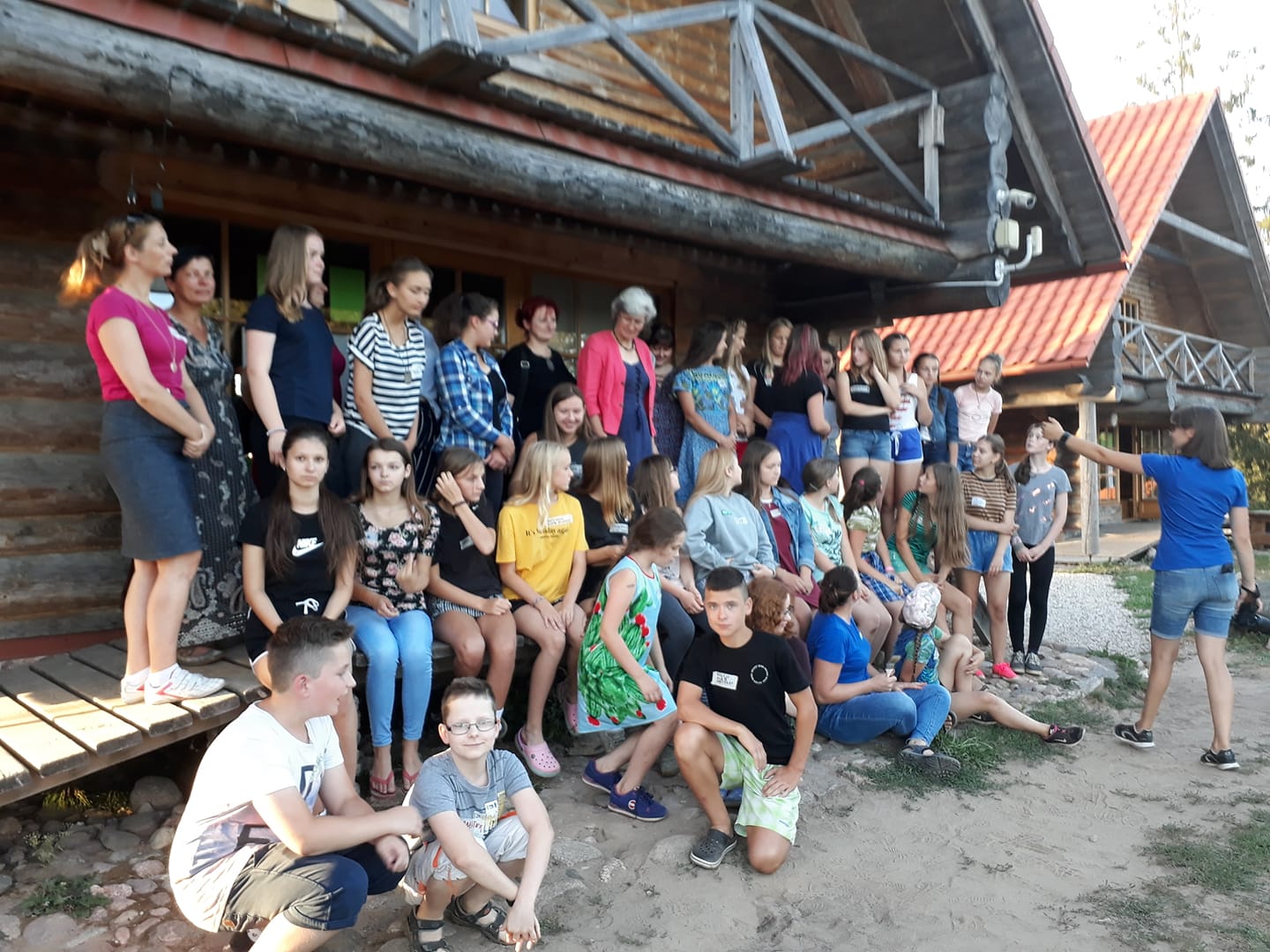 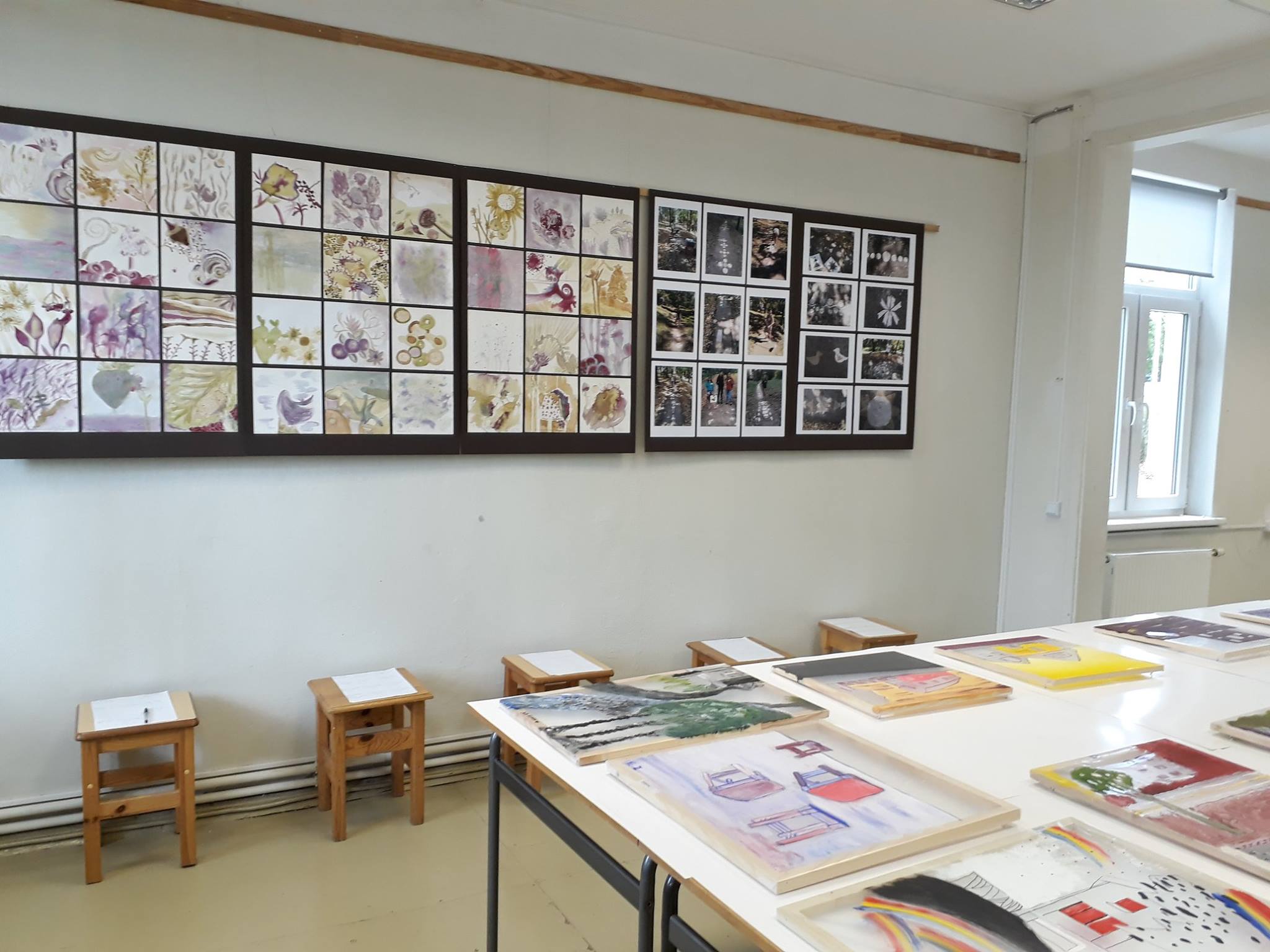 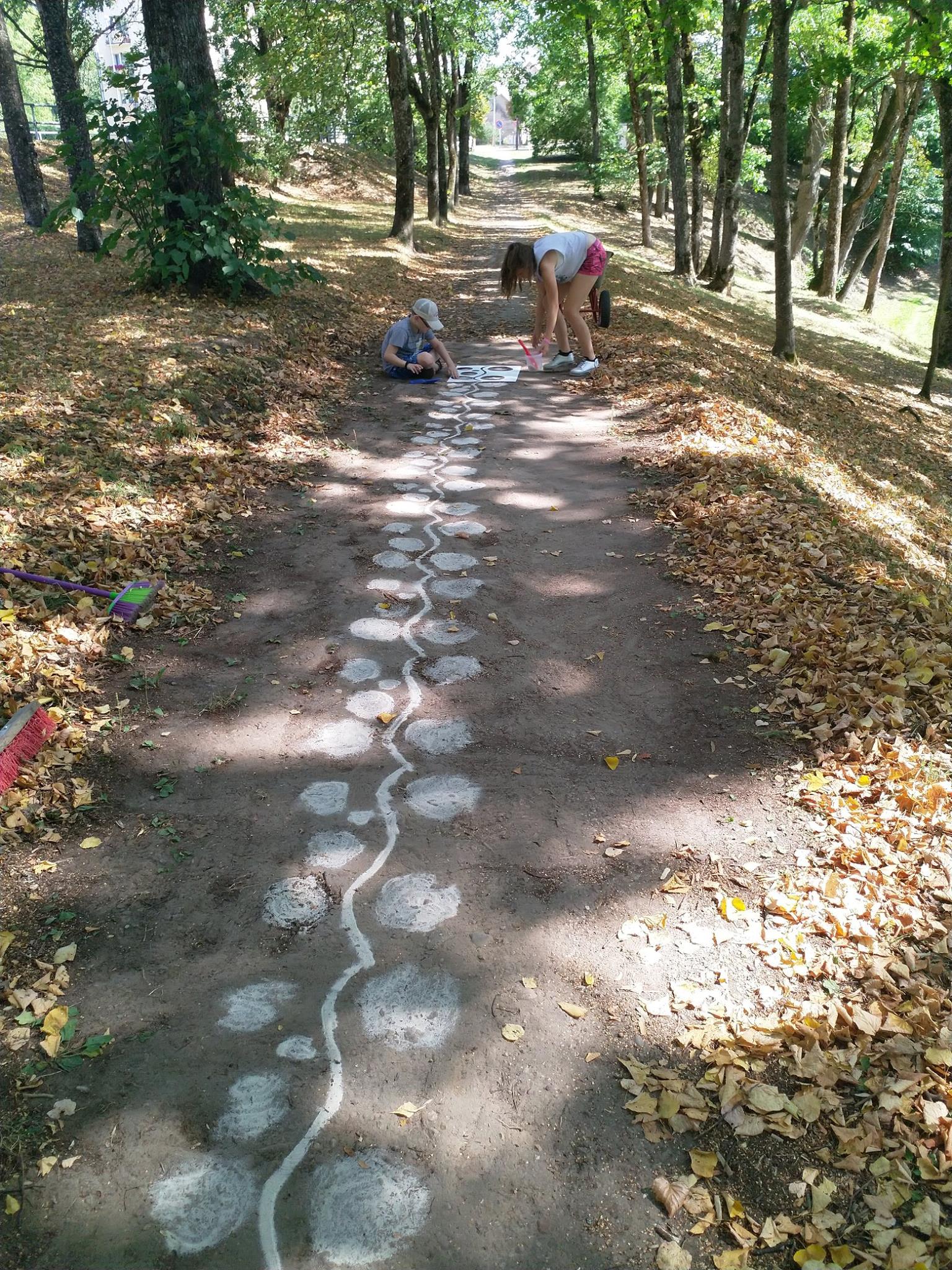 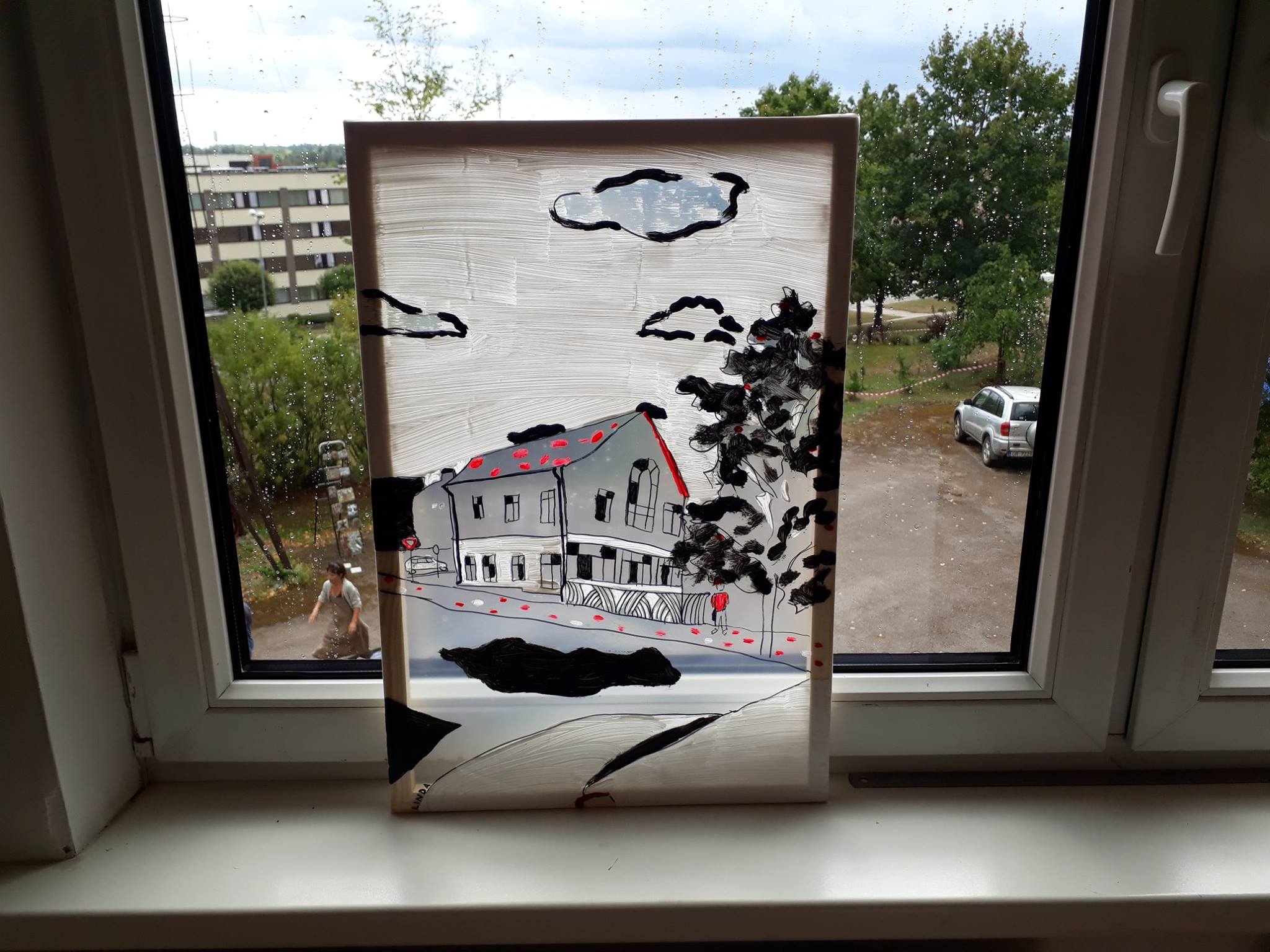 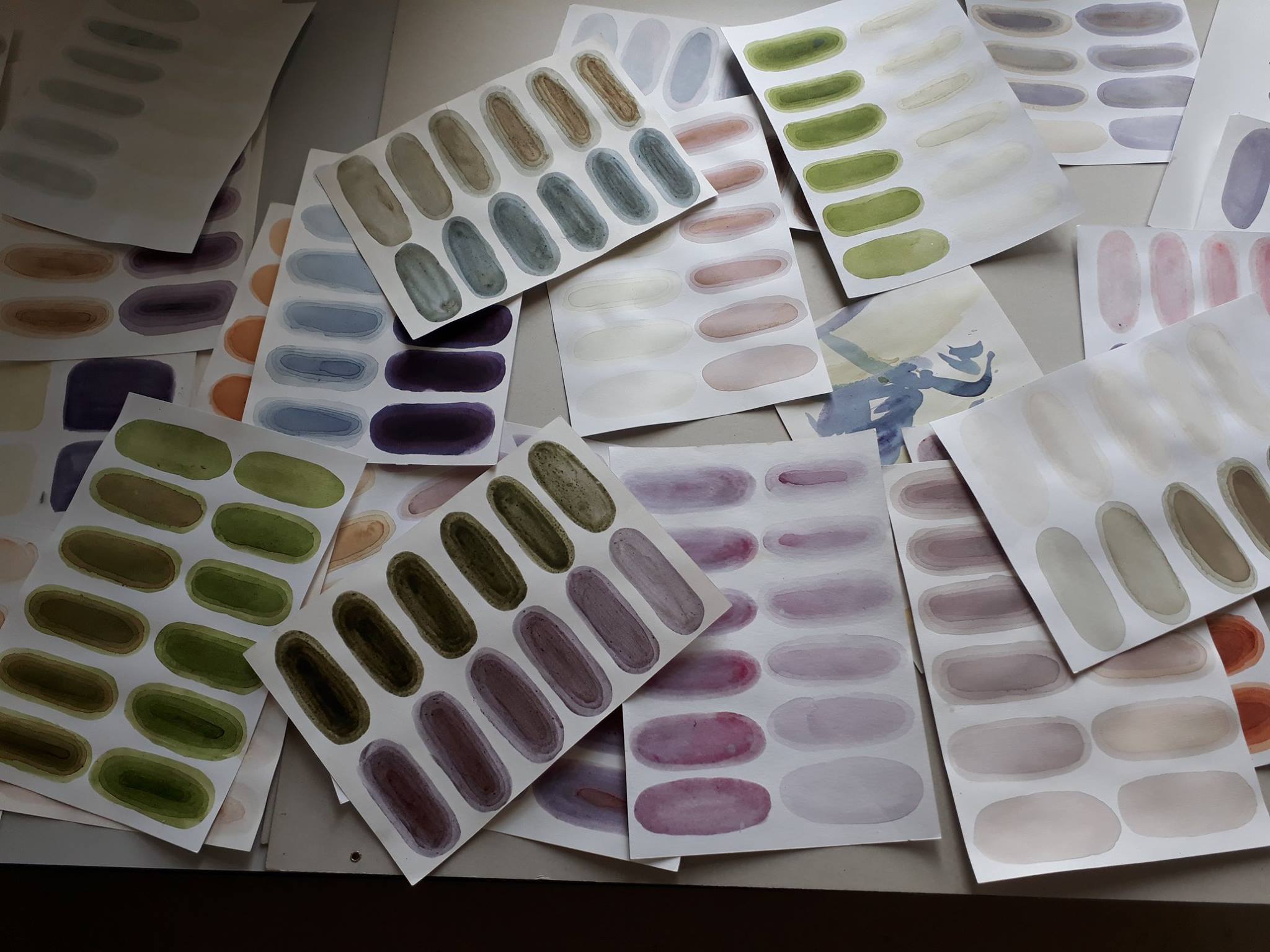 Paldies par uzmanību!